THE PALM SANDER - EXAMINATION QUESTIONS
WORLD ASSOCIATION OF TECHNOLOGY TEACHERS	https://www.facebook.com/groups/254963448192823/	www.technologystudent.com © 2023 V.Ryan © 2023
HELPFUL LINK:	https://www.technologystudent.com/pwtol/sand2.htm
1. Complete the diagram of the Palm Sander, by adding the labels indicated by the arrows.
10 marks
PALM GRIP
AIR VENTS
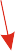 SOFT ERGONOMIC HAND GRIP
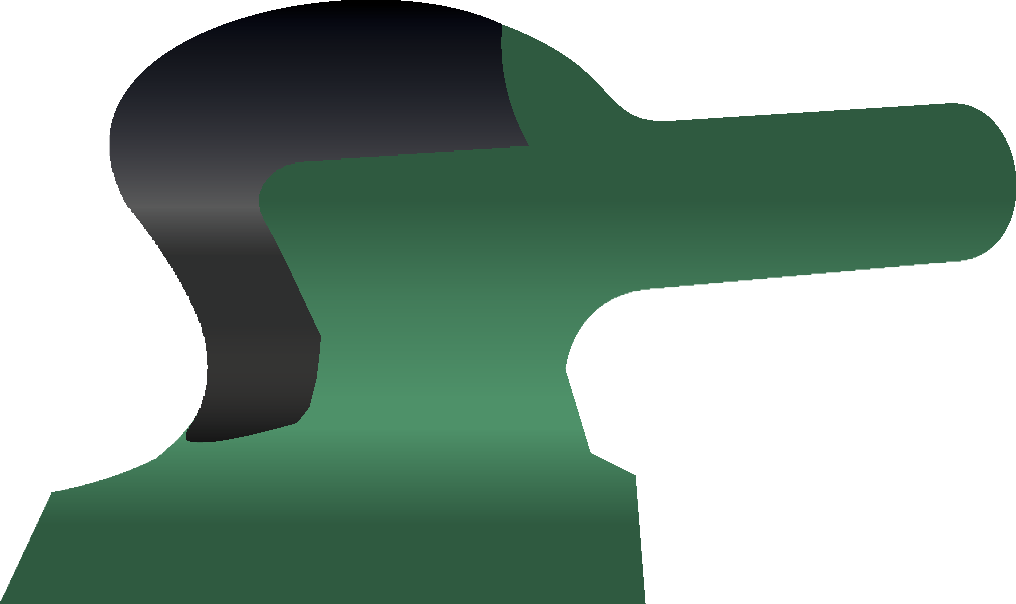 MAINS CABLE
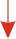 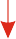 ON / OFF SWITCH
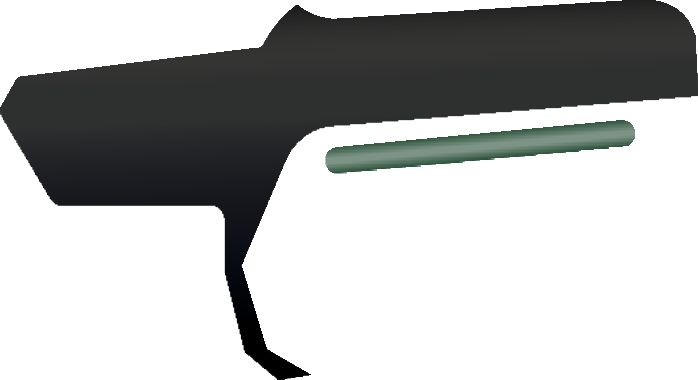 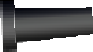 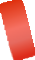 MOTOR HOUSING
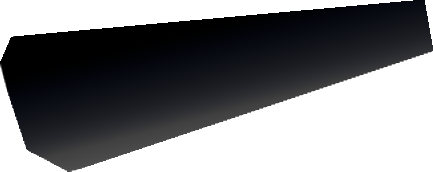 RYANMATIC
Palm Sander
Made in Keighley, England.
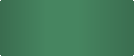 DETACHABLE EXTRACTION / DUST COLLECTION
V.Ryan © 2023
SHOULDER SEAL
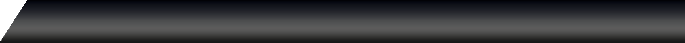 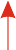 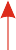 ABRASIVE SHEET
RUBBER PAD
2. How does a palm sander diﬀer from a sheet sander? 4 marks